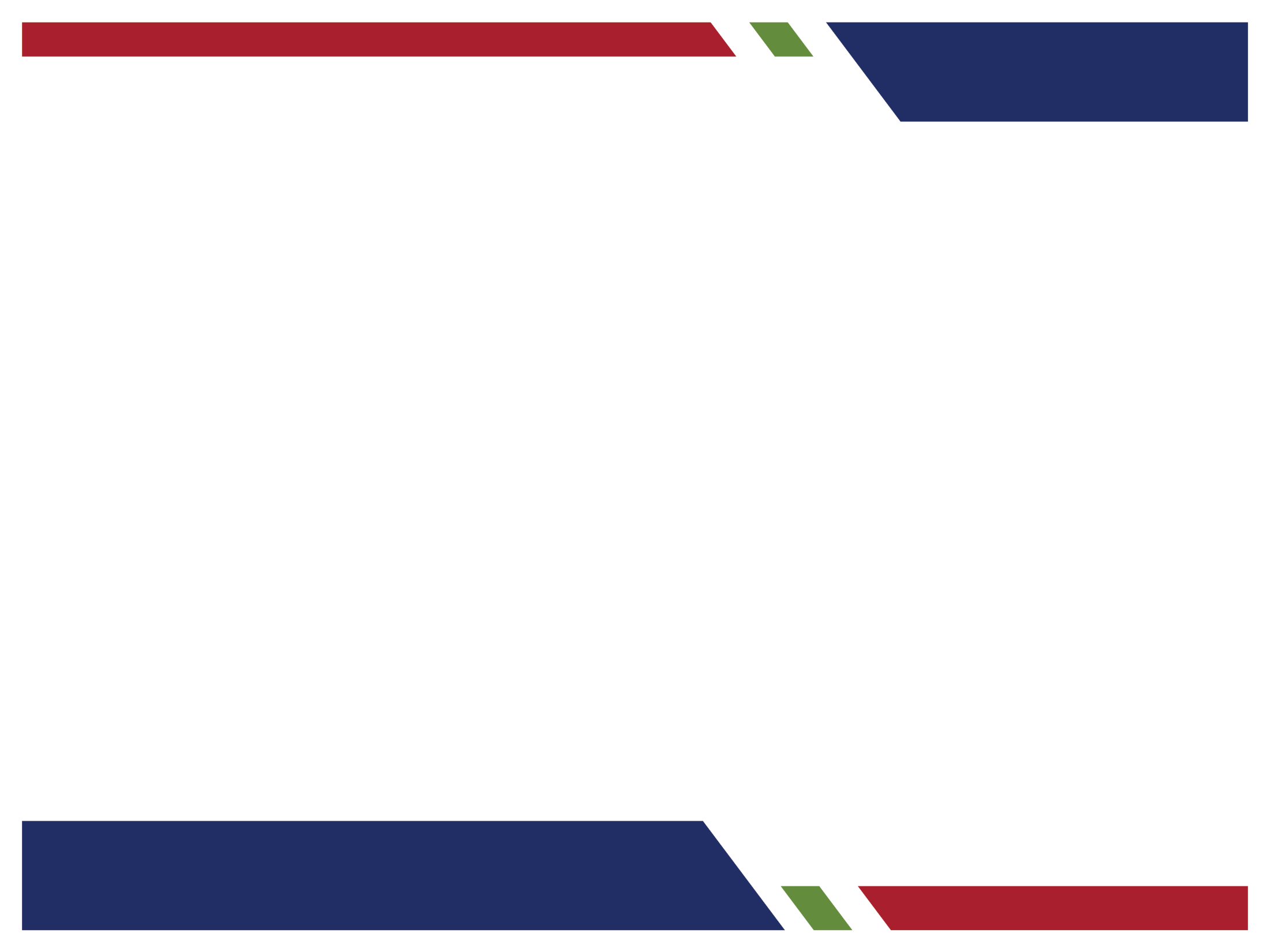 Guidance for Collaborating with DOL Office of Apprenticeship
8/27/24
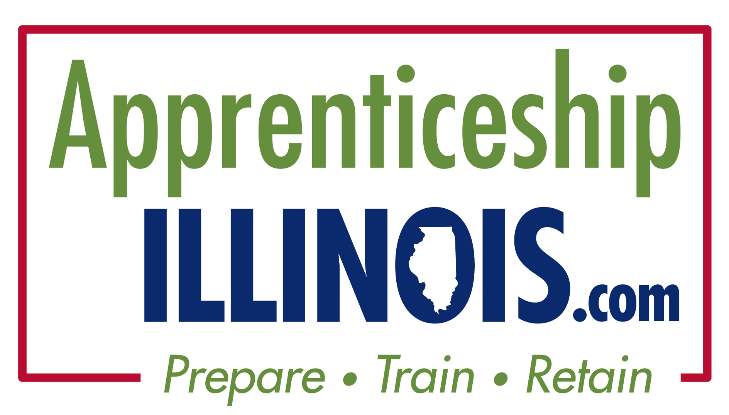 Nakeya womack | Department of Labor
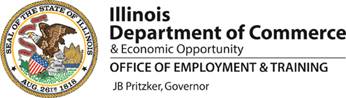 About the presenter:
Nakeya Womack has been with the

Department of Labor| Office of Apprenticeship

since 2021 as an Apprenticeship and Training 

Representative. Since being with the Department of 

Labor | Office of Apprenticeship, Nakeya Womack 

has helped business, colleges, vocational school, 

high schools and other community partners develop 

Registered  Apprenticeship Programs. She has also 

Helped over a 100 Registered Apprenticeship 

Programs, revise their paperwork to better fit their 

organizations need.


Nakeya Womack has been in the Training and 

Development industry for over 20 years. Her work 

spans from industries such as the 

United States Government, Higher Education, and 

both the private and public organizations.
E-mail: Womack.Nakeya@dol.gov
Time for a 
brief poll
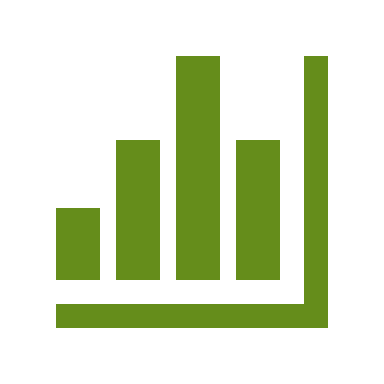 About apprenticeship Illinois:
Our Regional Specialists will…
Conduct in-person and virtual apprenticeship outreach through events and employer consultations
Receive and pursue referrals received to the Apprenticeship Illinois website
Work with employers to fully develop and register their apprenticeship programs from start to finish
Connect employers to intermediary partners and other applicable services
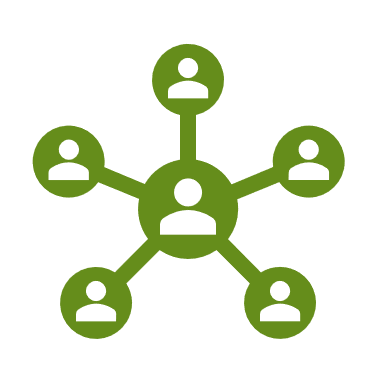 Learning Objectives
DAY 1: Reaching Out To Your ATR
Eligibility 
Standards Builder
Approval Process
Most Common Mistakes
DOL | Office of Apprenticeship Processes
Determining Eligibility: 
Day 1
	(a) Occupation
		(1) Meeting On-the-Job Hours
		(2) Meeting Related Training Hours
                    (3) Time Based, Hybrid, or Competency 
                    (4) Is the occupation registered with the DOL? If not              
                          now what?

Standards Builder
	(a) All new programs are created in Standards Builder.
DOL | Office of Apprenticeship Processes
Standards Builder: 
Appendix A
Term of Program
Ratio
Probationary Period
Wage Schedule
Selection Procedures
On-the- Job Learning Outline
Related Training Outline

Standards
	(a) Contract between Sponsor and DOL.
DOL | Office of Apprenticeship Processes
Standards Builder: 
Standards continued..
	(b) Minimum Requirements
	(c) When will wages be paid (during OJT ONLY or RTI as well)
	(d)EEO and Affirmative Action requirements
	(e) Complaints

Approval: State Director
	(a) Once the Apprenticeship and Training Representative has assisted with the completion of Standards and Appendix’s, it is submitted to the State Director for Approval.
       (b) Please note that Group Programs will require an Appendix
              D.
DOL | Office of Apprenticeship Processes
Additional Approval: 
National Programs
Develop: “Notification of New Sponsor” documentation: including a brief description of why the program qualifies as a national program under the criteria set forth by the Department of Labor | Office of Apprenticeship.
A transmittal memo from the RD to the DS Director recommending approval of the program, (Sponsor Approval Letter).
A draft letter to the sponsor approving the program to be signed by the DS Director.
Review and Approved by Reginal State Director.
DOL | Office of Apprenticeship Processes
Approved: 
All Programs
Sponsor receives e-mail notification of approval. 
ATR schedules RAPIDS, Regulations and Compliance training with Sponsor. 
Sponsor is given access to RAPIDS
DOL Registered Certificate is processed and mailed out.
DOL | Office of Apprenticeship
Most Common Mistakes: 
Upload Appendix A
Please use the template provided by the ATR to upload when using Standards Builder.
Make sure that the O*Net Code is the proper one for the occupation you are requesting.
Make sure the OJT hours add up correctly.
Make sure the RTI hours add up correctly.
You can ONLY alter an occupation by 25%
Example: An 8,000-hour occupation cannot be less than 6,000 hours.
DOL | Office of Apprenticeship
Most Common Mistakes: 
Upload Appendix A
Safety in both RTI and OJL (at the top)
Language that included properly fitting PPE.
Contact us:
Nakeya Womack womack.nakeya@dol.gov

Jennifer Foil jfoil@niu.edu

Jordan Johnson jtjohns@ilstu.edu